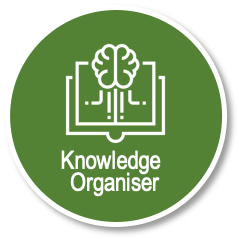 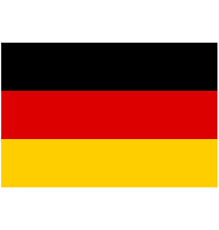 Unit 4 Core Structures
10 to Learn
VERB SECOND IDEA
In German, the verb (doing word) is usually the second idea in the phrase.
Ich wohne in Endon / Mein Haus ist sehr klein / Ich habe ein Bett.
If you use a sentence starter, you move the verb, so that it is still 2nd idea.
Leider wohne ich in Endon (Unfortunately live I in Endon)
In meinem Zimmer habe ich ein Bett (In my room have I a bed)
This is called INVERTING THE VERB
AROUND THE HOME
German
Year 9
Term 1
Endon High School
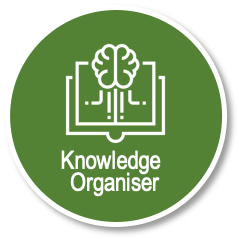 UNIT 4 VOCAB: AROUND THE HOME [1]
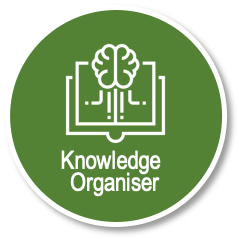 UNIT 4  VOCAB: AROUND THE HOME [2]
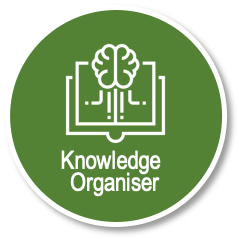 UNIT 4  VOCAB: AROUND THE HOME [3]